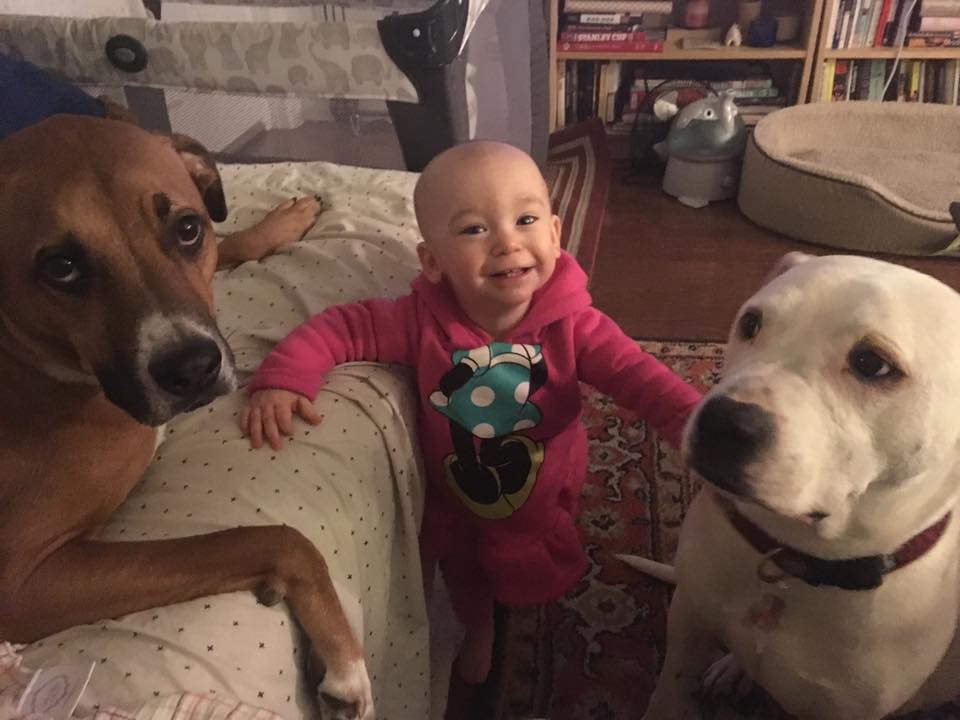 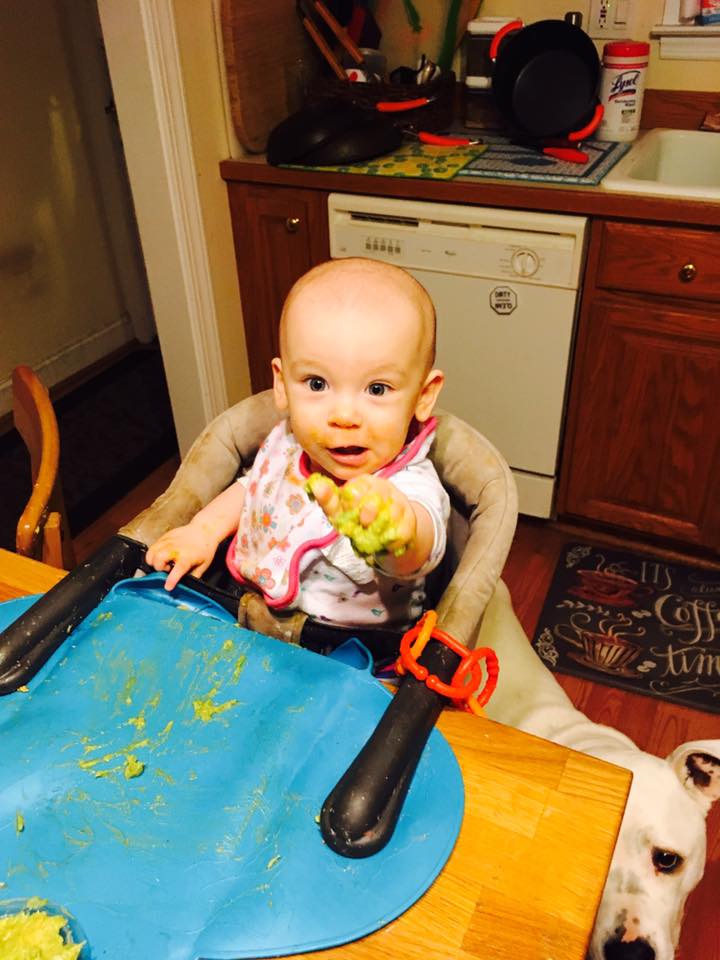 Welcome!
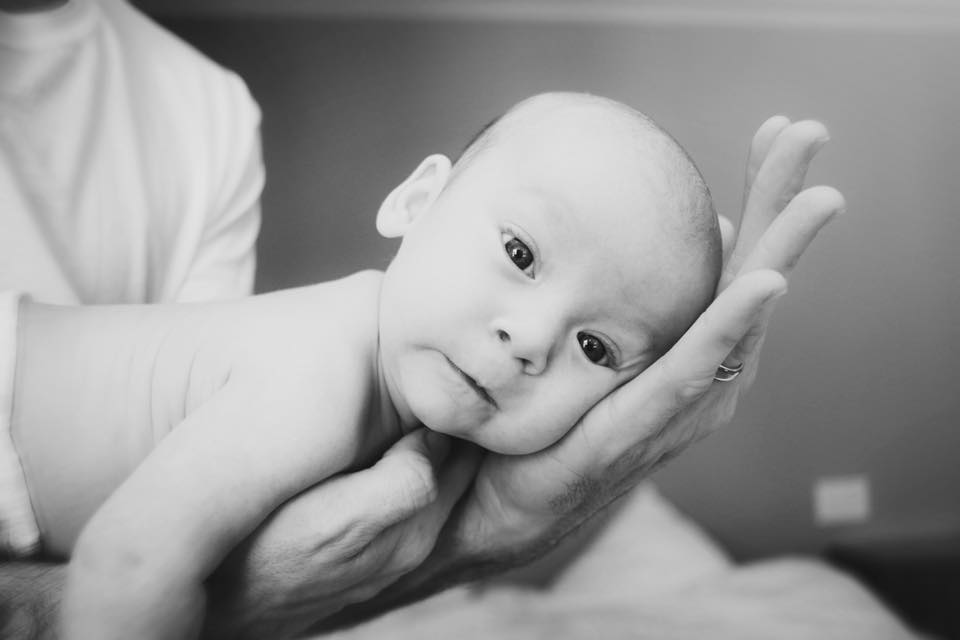 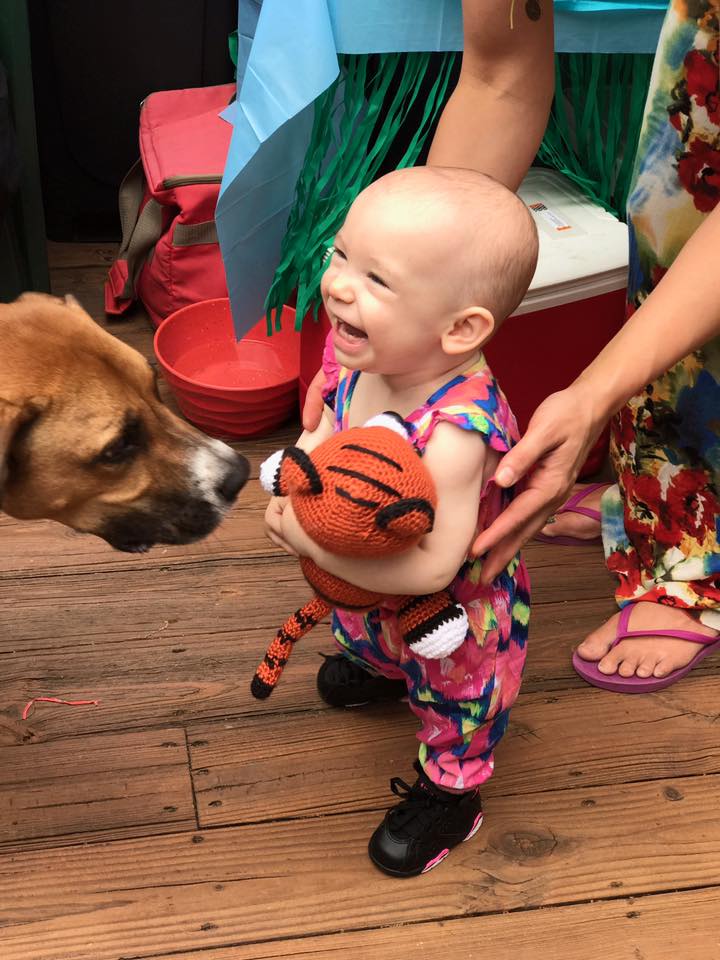 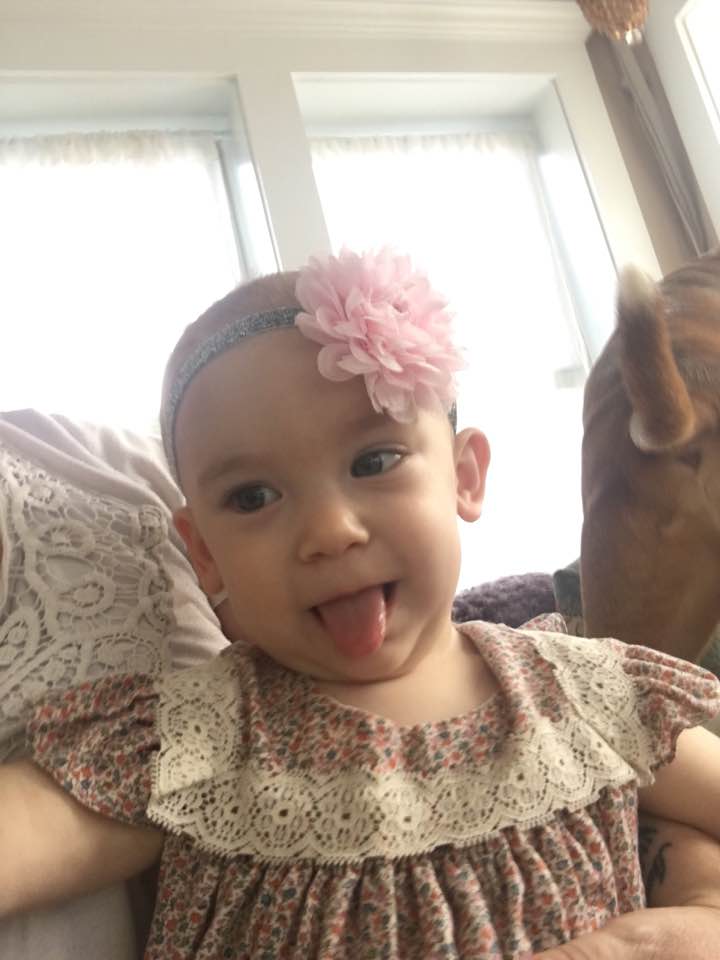 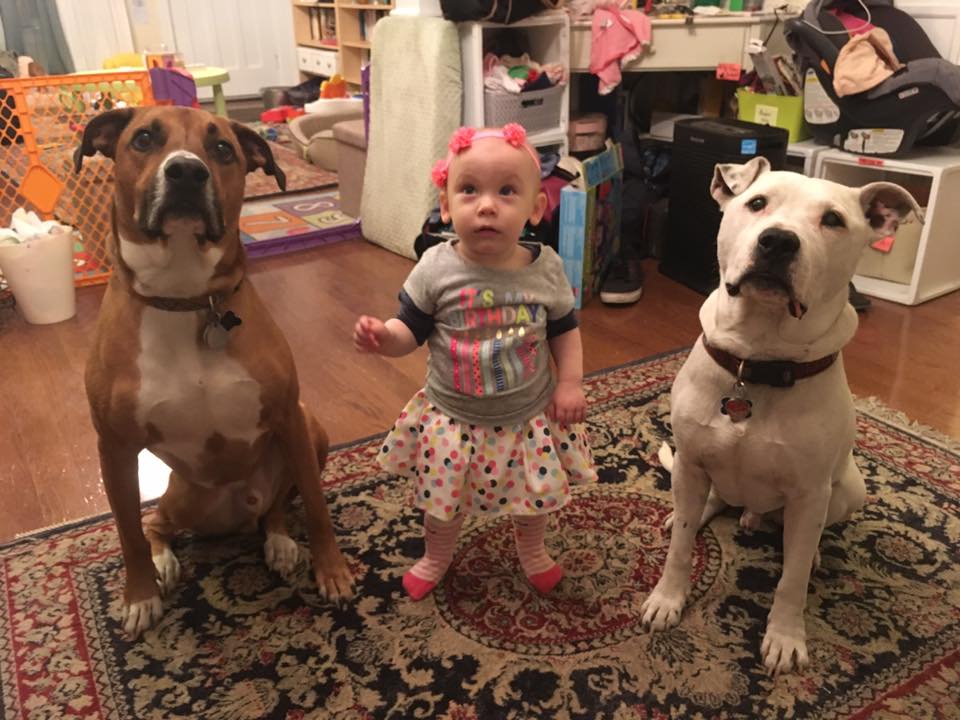 J.O.YTo Every Starfish
We can all make a difference!
Liz Kendall
Educational Consultant
Consider…
WHO are we?

 WHAT can we offer children and families?

 HOW can we best become facilitators of caring and education for every child in our classroom?
J.O.Y.
Just Offer Yourself
J.O.Y
“I can offer my ______________”
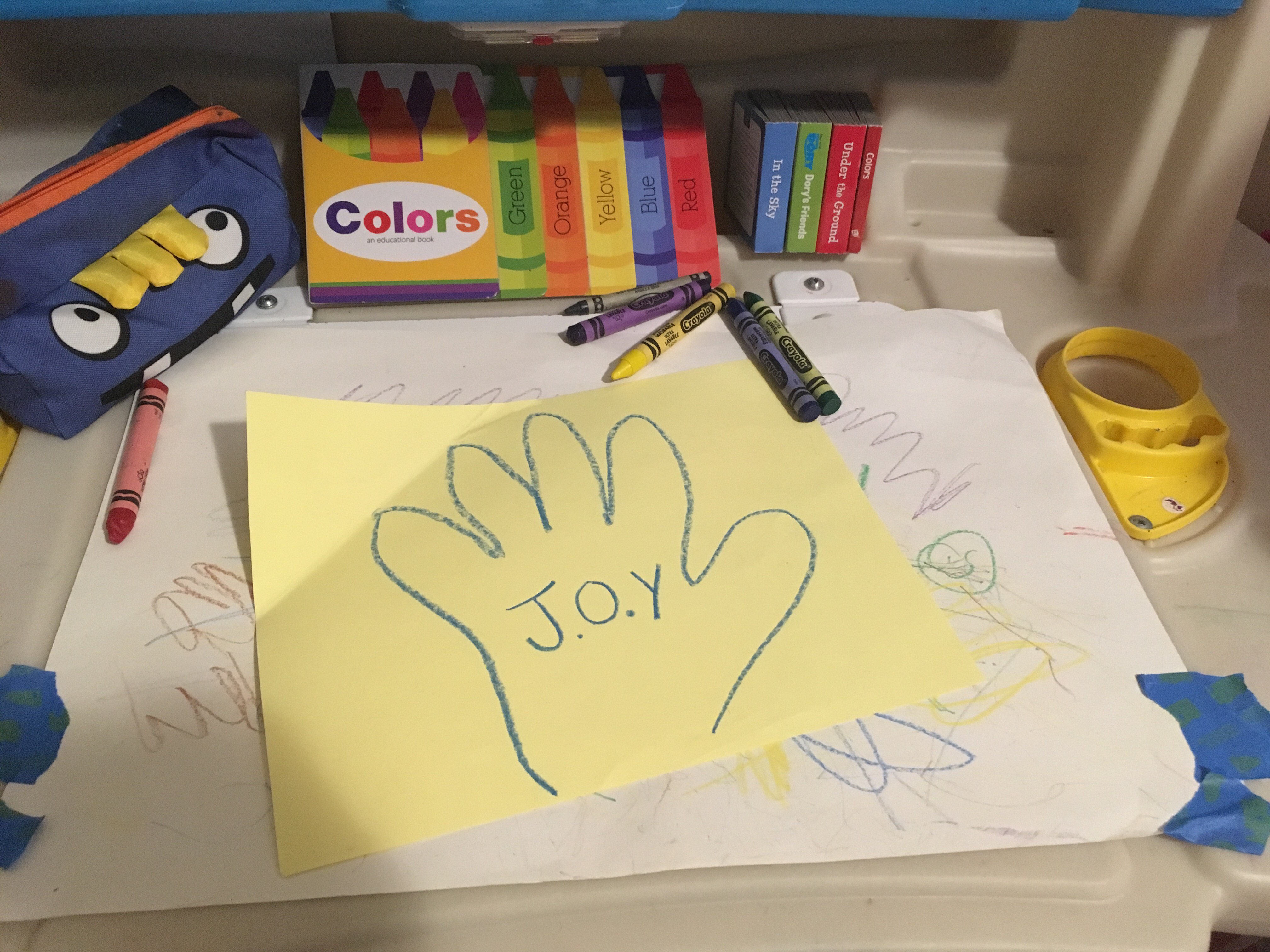 Letters and Words
D.A.P

K.W.H.L

P.C.C.C
Developmentally Appropriate Practice


Know/Want/How/Learn

Parent and Community Collaboration and Communication
IMPORTANT:
Be so proud of what you do!
You have the most important job in the world!
and the key to that JOY of teaching and
 learning is, as it always has been, 
right in the palm of your hand !
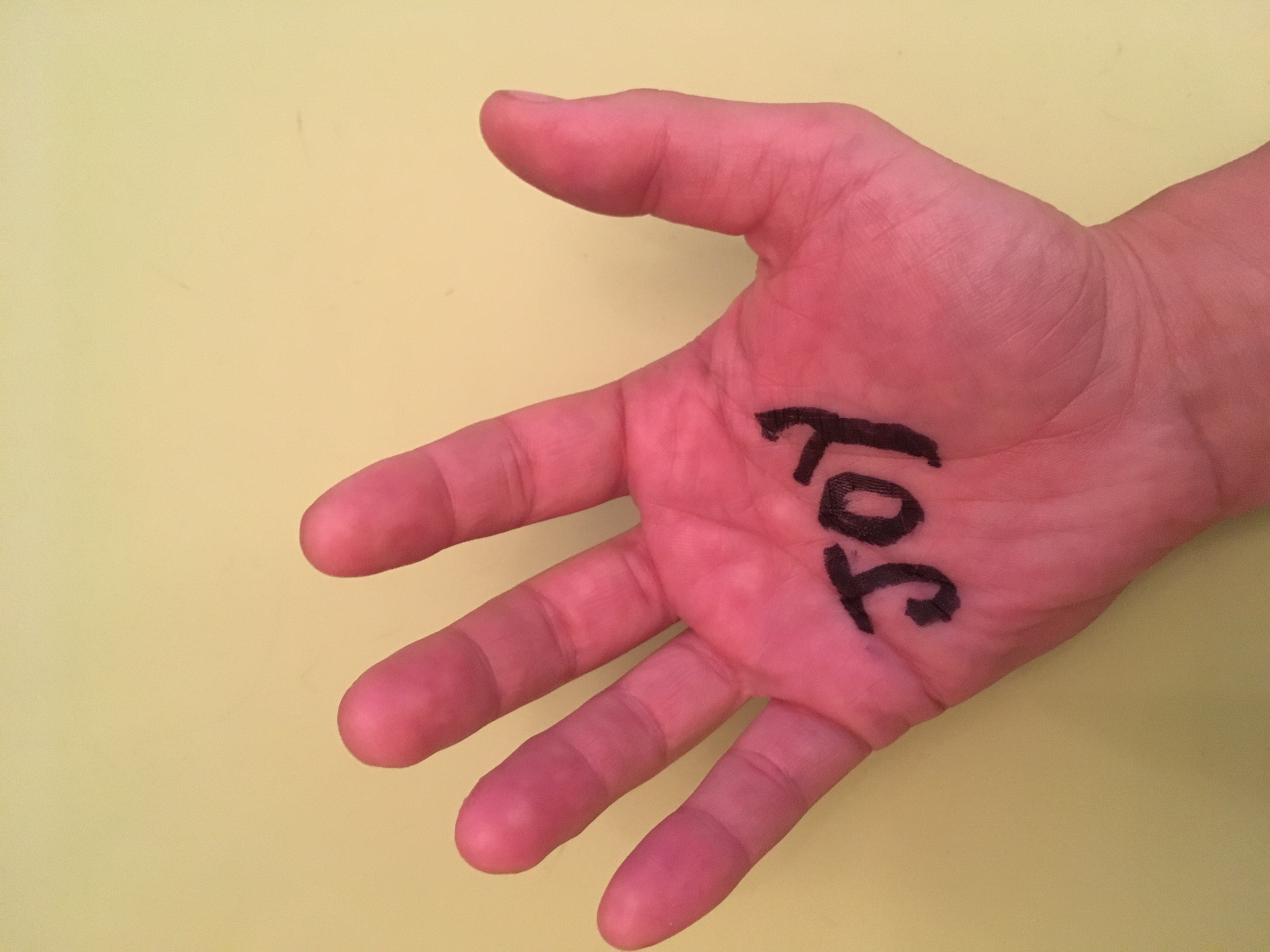 Thank you!
Feel free to contact me:



Liz Kendall
Educational Consultant
Email: lizsearleskendall@gmail.com
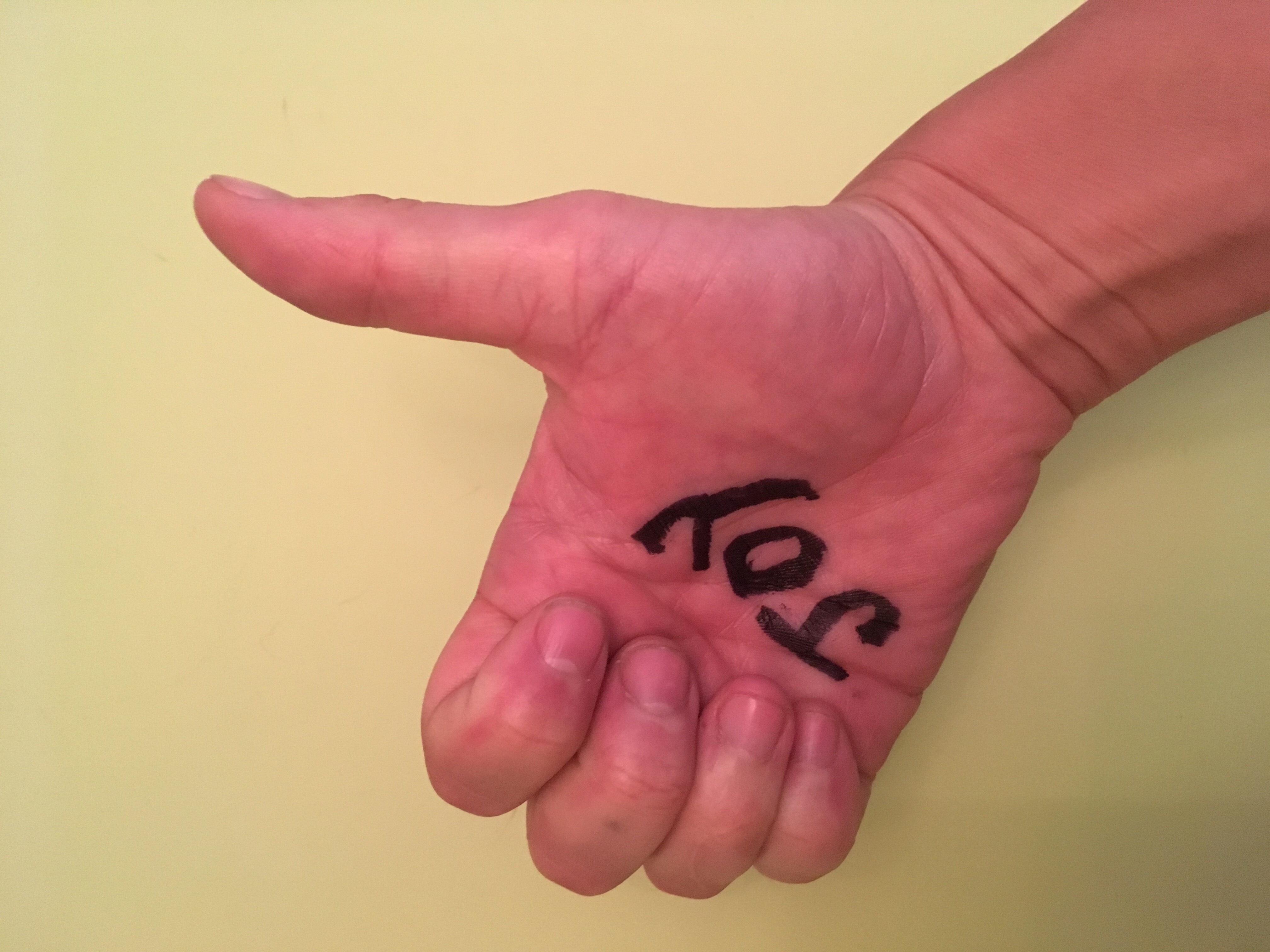